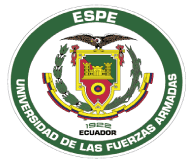 Universidad de las
Fuerzas Armadas
ESPE
ANÁLISIS DE LA ESTRUCTURA DE FINANCIAMIENTO EN LOS EMPRENDIMIENTOS DEL SECTOR ALIMENTARIO Y SU INCIDENCIA EN EL MODELO DE NEGOCIO DEL CANTÓN MACHALA, PROVINCIA DE EL ORO EN EL AÑO 2020
Carreras de Finanzas y Auditoria 
Trabajo de titulación previo a la obtención del título de Licenciatura en Finanzas, Contador Publico – Auditor 
Luis Valdivieso Orozco
Indice
ESPE / VALDIVIESO L.
Planteamiento del problema
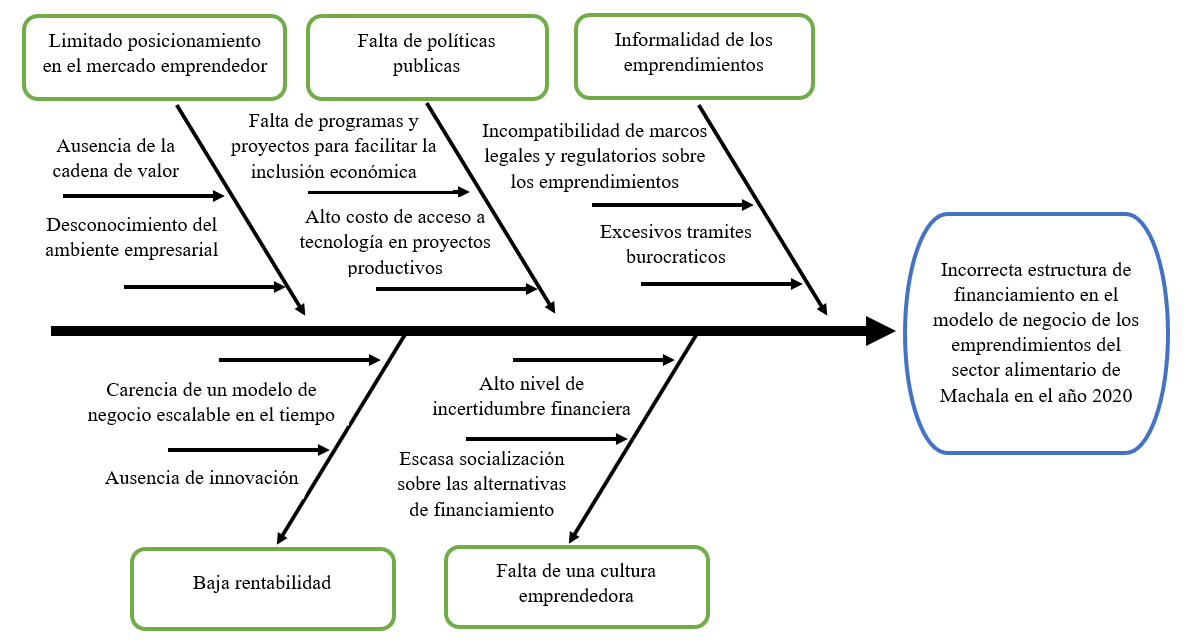 ESPE / VALDIVIESO L.
Objetivos
Analizar cuál es la incidencia de la estructura de financiamiento en el modelo de negocio utilizado por los emprendimientos del sector alimentario del cantón Machala, provincia de El Oro, durante el periodo 2020, utilizando un modelo cuantitativo, relacionado a las principales teorías financieras.
ESPE / VALDIVIESO L.
Variables e Hipótesis
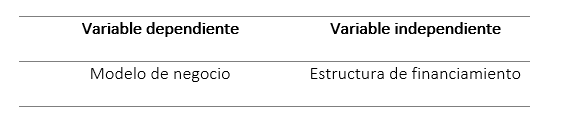 La resiliencia de los emprendimientos conlleva a no depender de una sola fuente de financiamiento sino de varios factores como la rentabilidad y el riesgo que definen el plan de inversión.
H0. La estructura de financiamiento no influye en el modelo de negocio de los emprendimientos del cantón Machala, provincia de El Oro.
H1.  La estructura de financiamiento influye en el modelo de negocio de los emprendimientos del cantón Machala, provincia de El Oro.
Sin una planificación el financiamiento se vuelve en el factor clave para la permanencia del negocio.
ESPE / VALDIVIESO L.
Justificación
Determinar la influencia de una estructura de capital en el modelo de negocio de los emprendimientos del sector alimentario que permita desarrollar un modelo exitoso. Sobre las limitadas opciones de financiamiento, la imprecisa ley de emprendimiento y el escaso acceso en nuevas áreas de investigación. Puesto que las debilidades del entorno empeoran el ecosistema de emprendimiento.
ESPE / VALDIVIESO L.
Teorías propuestas
ESPE / VALDIVIESO L.
Leyes relacionadas
Ley Orgánica de Emprendimiento e Innovación
Facilitar la creación, operación y liquidación de emprendimientos; 
Promover políticas públicas para el desarrollo de programas de soporte técnico, financiero y administrativo para emprendedores, 
Fortalecer la interacción y sinergia entre el sistema educativo y actores públicos, privados, de economía mixta, popular y solidaria, cooperativista, asociativa, comunitaria y artesanal del sistema productivo nacional. 
Ley Orgánica Para Fomento Productivo, Atracción Inversiones Generación Empleo
Promover la creación de nuevos emprendimientos, así como el fomento productivo de la MiPymes en diversos sectores económicos, ya que esta ley propone simplificar los procedimientos de operación y genera beneficios tributarios a nuevas inversiones, donde están incluidos exoneraciones por un tiempo de 12 a 15 años al impuesto a la renta (IR) y eliminación del impuesto de salida de divisas
ESPE / VALDIVIESO L.
Conceptos básicos
Emprendimiento
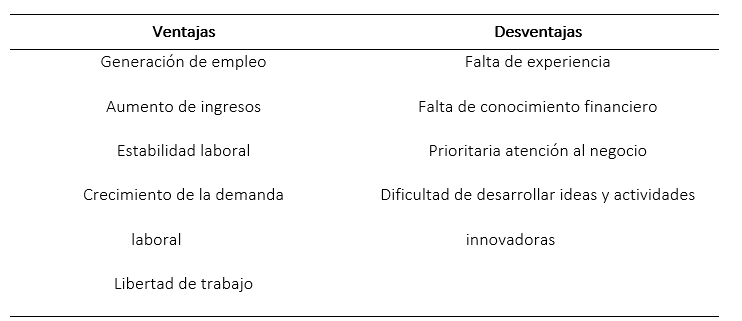 Elaborado: Autor; Recuperado de: (Romero et al. 2021)
ESPE / VALDIVIESO L.
Estructura de Financiamiento 
Es la forma en la cual se financian los activos de una empresa, que son destinados a la adquisición de los bienes de capital y a la inversión corriente.
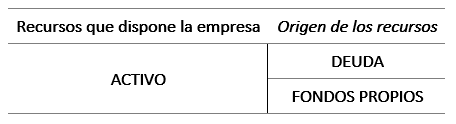 Estructura optima de capital
Fuente: (Millas & Soto, 2009)
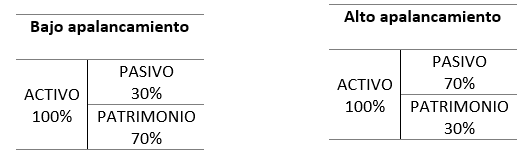 (Esparza, 2021)
ESPE / VALDIVIESO L.
Microempresas en el cantón de Machala
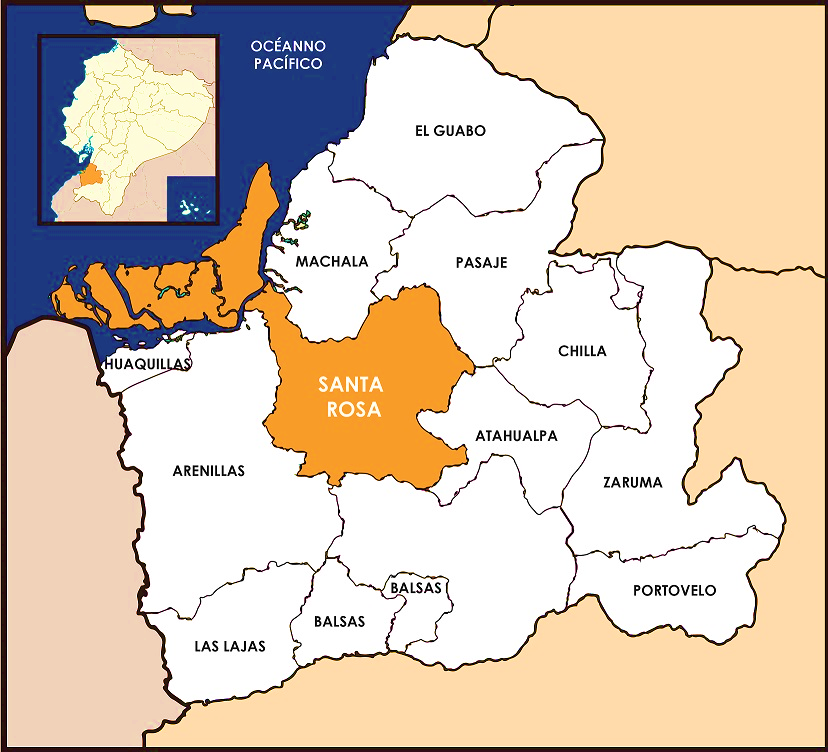 81.995 empresas
28.695 microempresas
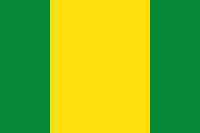 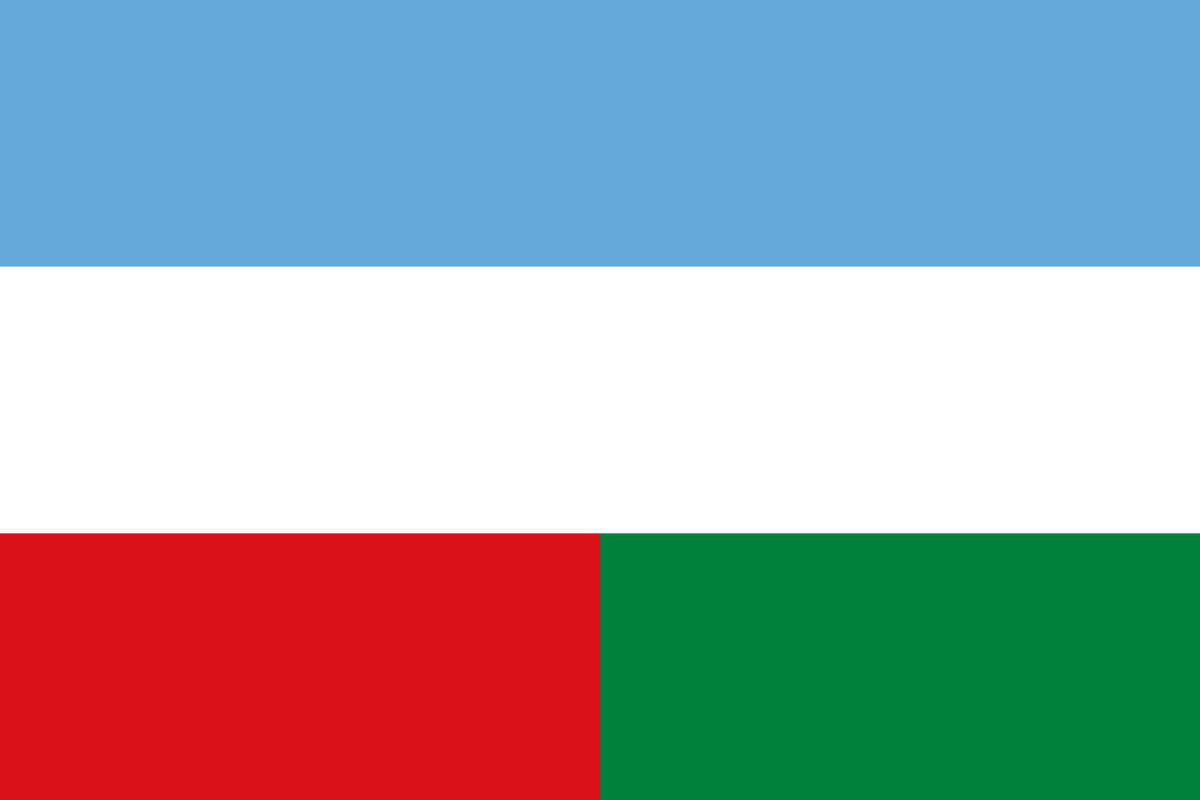 13.101 negocios
252 MiPymes
Situación Contable
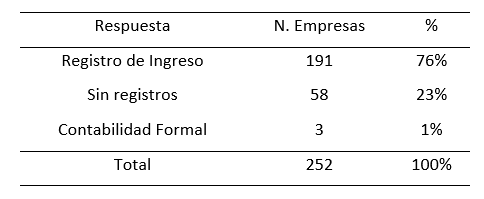 261.422 habitantes
ESPE / VALDIVIESO L.
Fuentes de Financiamiento
Capital semilla
Ventas de activos  Reinversion de utilidades  Incrementos de capital
Fuentes internas
CFN - BanEcuador con programas que van desde $500 hasta $60000 y una tasa de interés de 9,76% al 11%.
Microcréditos 
Crédito Bancario 
Emisiones de acciones  
Préstamos de terceros  
Leasing  
Factoring 
Crowdfunding
Fuentes externas
ESPE / VALDIVIESO L.
Leasing Financiero 
Permite el uso y goce de un bien a cambio de un pago periódico, por el uso del activo y al final comprende la posibilidad de adquirir el dominio
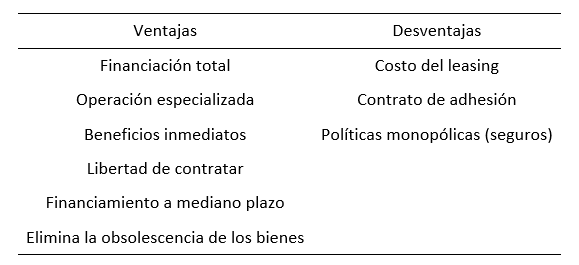 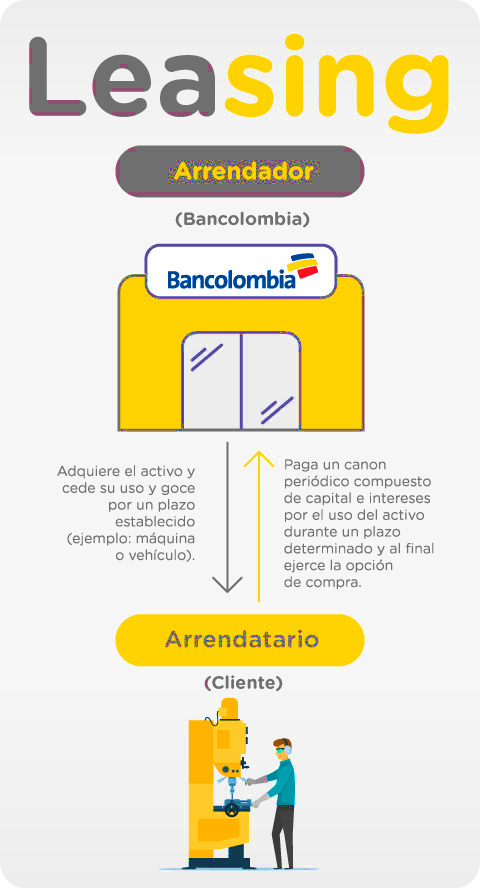 BANCO
Elaborado: Autor; Obtenido de: (Flores, 2012)
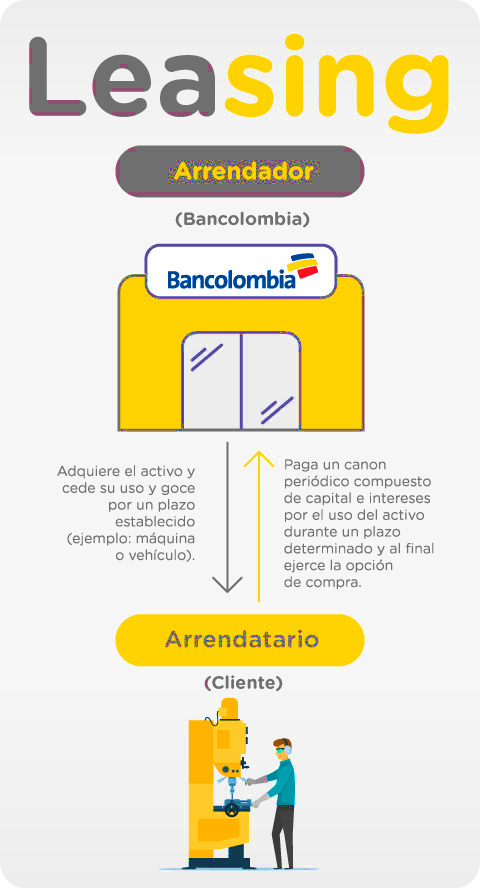 Arrendador
Arrendatario
ESPE / VALDIVIESO L.
ESPE / VALDIVIESO L.
Plan de negocios 
Es un estudio detallado de todos los aspectos para poner en marcha un negocio, este intrumento se desarrolla con la idea de estudiar la viabilidad economica y tecnica del emprendimiento
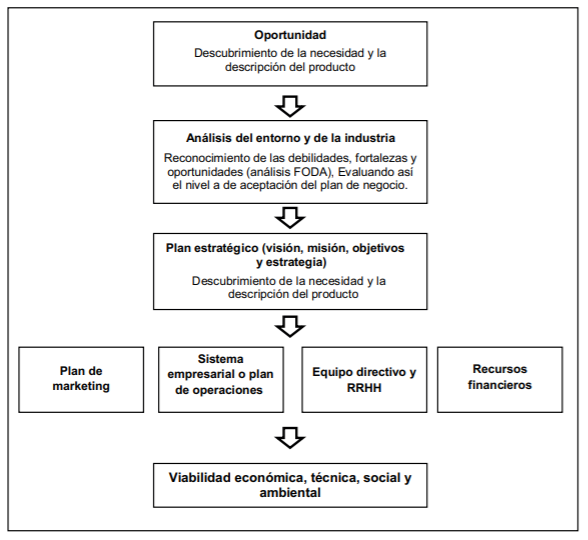 Modelo de negocios
Se encuentra constituido de acuerdo con sus ventajas y requisitos; Entre los mas conocidos tenemos, franquicias, licencias, fabricante, distribución, representación, ventas por catalogo, maquinas vending, multinivel.
Nota. Elementos para un óptimo plan de negocios. Reproducida de Plan de negocios, de (Weinberger Villarán, 2009)
ESPE / VALDIVIESO L.
Analisis Financiero del Emprendimiento
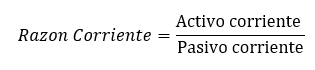 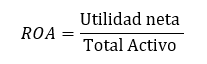 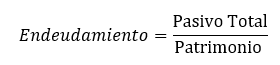 ESPE / VALDIVIESO L.
Metodología
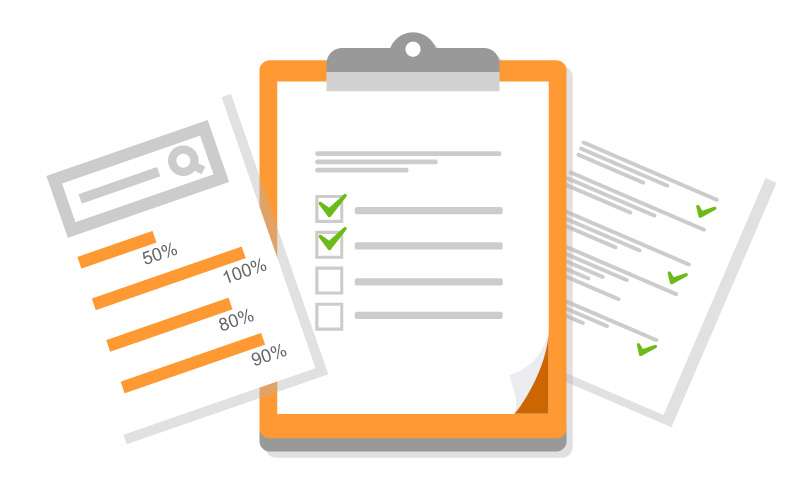 Las tecnicas de recolecion de datos con el que se obtiene la informacion se lo realizo segun un enfoque mixto, documental con un diseño descriptivo correlacional aplicados al total de la muestra. 
Instrumento de recolección de información 
El instrumento de investigación utilizado fue la encuesta, de manera que se detallo de forma independiente las realidades de cada uno de los negocios expuestos
ESPE / VALDIVIESO L.
Muestra
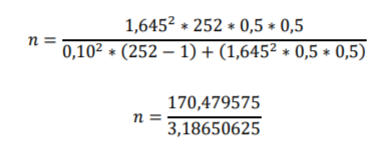 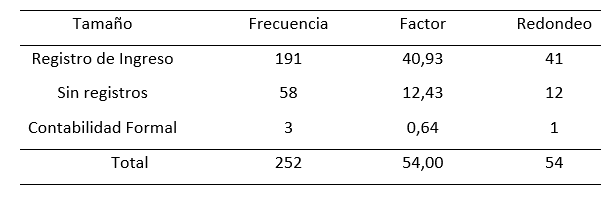 (Esparza, 2021)
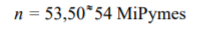 Para la ejecución de la investigación se tomará la muestra obtenida de 54 MiPymes del Cantón Machala. Tomando en consideración la muestra obtenida es necesario plantear una muestra estratificada con la finalidad de identificar el número exacto de empresas a las cuales se las debe encuestar
ESPE / VALDIVIESO L.
Análisis Alfa de Cronbach 
Permite determinar la consistencia interna de una prueba con un único dominio o dimensión con un consistencia mayor a 70% que da fiabilidad a la investigación.
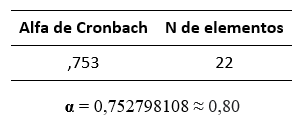 ESPE / VALDIVIESO L.
Análisis de Frecuencia del Uso de Financiamiento
El comportamiento de los emprendedores, se considera que cada uno de los propietarios, eligen a su financiamiento dependiente del nivel de estudios (2,81), el servicio que brinda (3,33) de la misma manera pertenecer a un tipo de emprendedor (4,98) es otro de los condicionantes para elegir financiamiento.
ESPE / VALDIVIESO L.
Análisis de Frecuencia del Uso de Financiamiento
Número de Préstamos VS Tiempo del Emprendimiento
Monto Requerido Para el Crédito VS Tipo de Emprendedor
Fuente de Financiamiento VS Tipo de Emprendedor
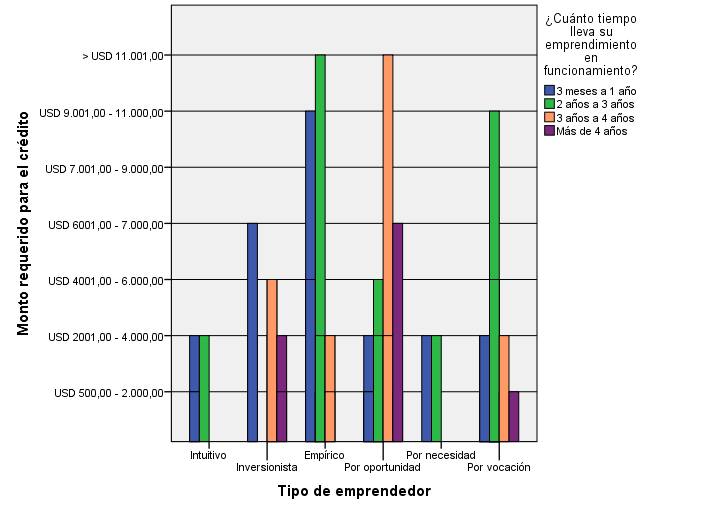 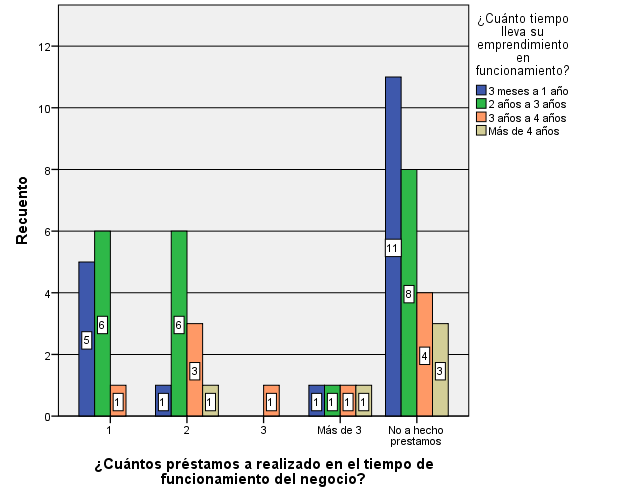 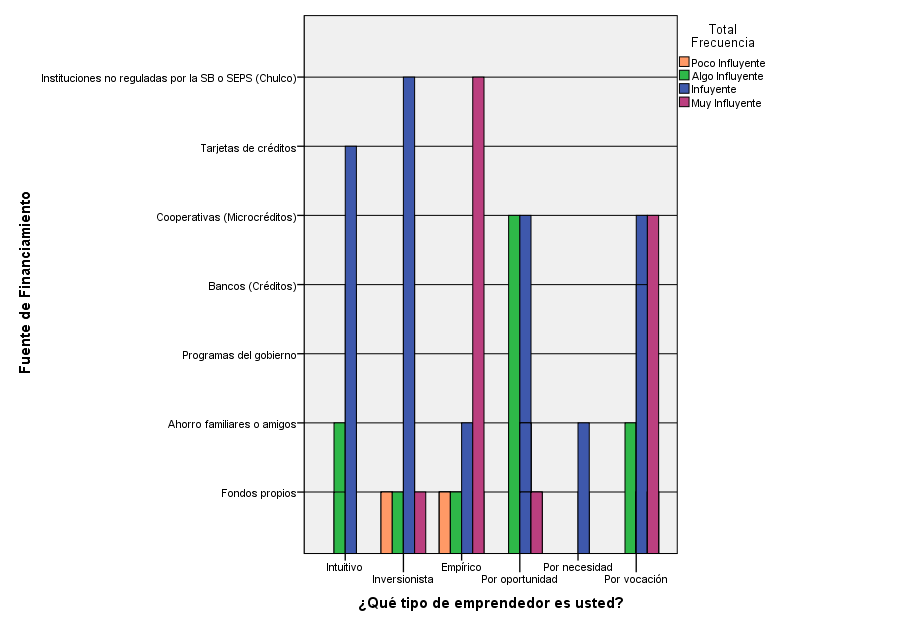 Modelo de Negocio VS Monto Requerido Para Crédito
Nivel de Ingresos Mensual VS Modelo de Negocios
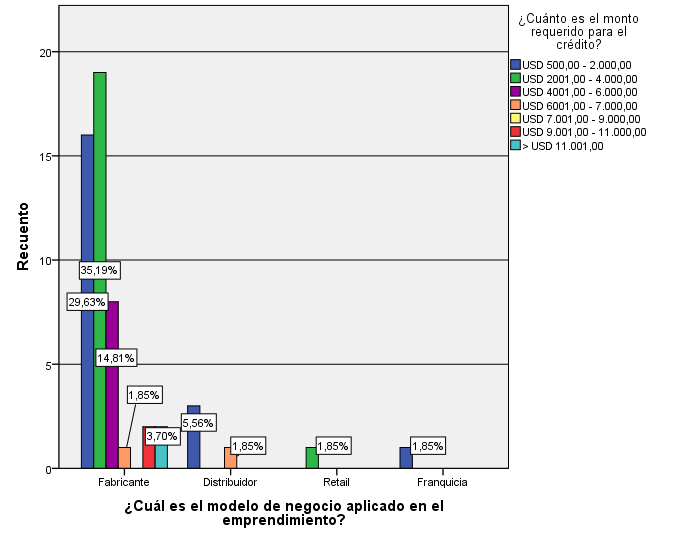 Capital Ahorrado Para la Operación VS Tiempo del Emprendimiento
Género VS Rentabilidad
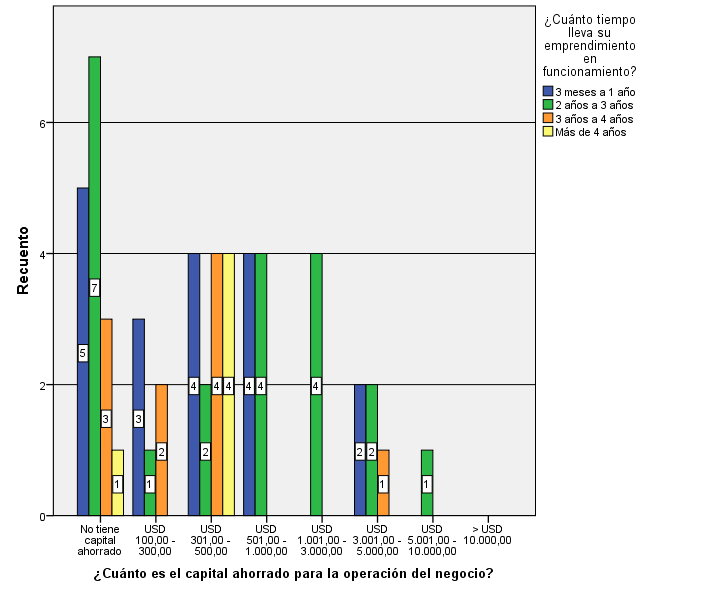 Tipo de Emprendedor VS Destino de los Préstamos
Tiempo del Emprendimiento VS Registro de Transacciones
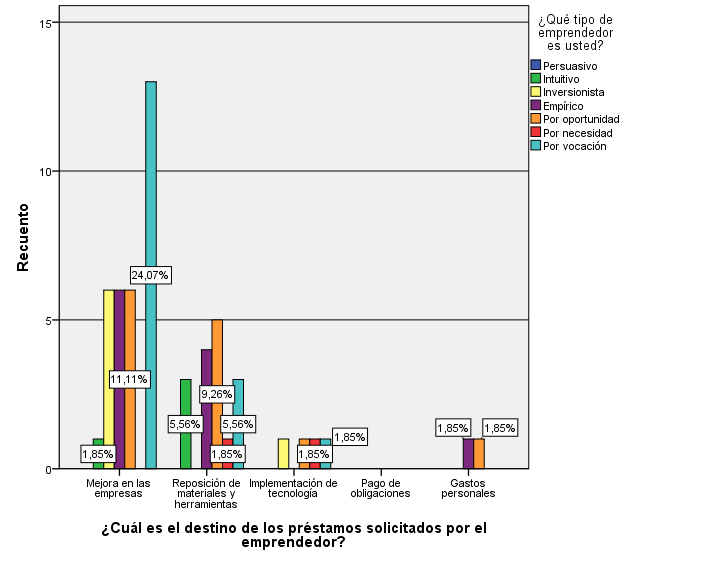 Resultados inferencial
Frecuencia de Financiamiento * ¿Cuál es el Modelo de Negocio Aplicado en el Emprendimiento?
Frecuencia de Financiamiento* ¿Cuál es su Género?
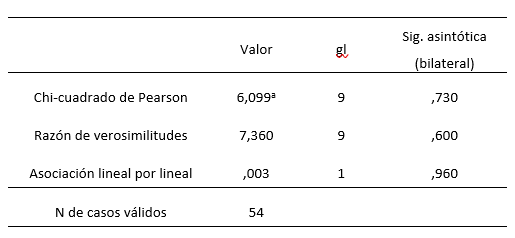 Frecuencia de Financiamiento * ¿Qué Tipo de Emprendedor es Usted?
Frecuencia del Financiamiento & Servicio
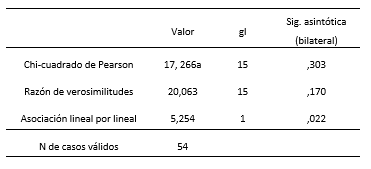 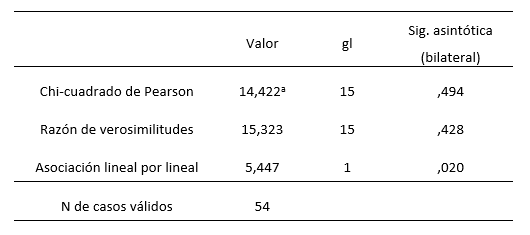 Frecuencia de Financiamiento * ¿Cuál es el Principal Obstáculo al Establecer un Emprendimiento?
Frecuencia de Financiamiento * ¿Su Negocio Cuenta con RUC o RISE?
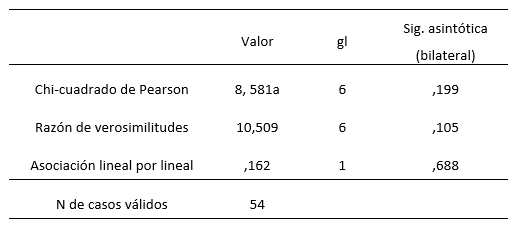 Frecuencia de Financiamiento * ¿En su emprendimiento se lleva el registro de las transacciones diarias?
Frecuencia de Financiamiento * ¿Cuál es la Razón que le imposibilita acceder al financiamiento?
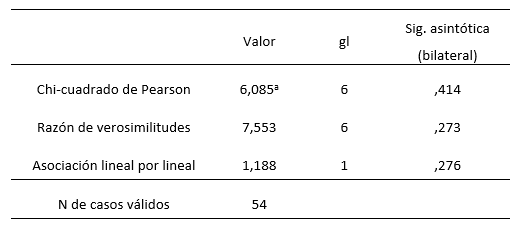 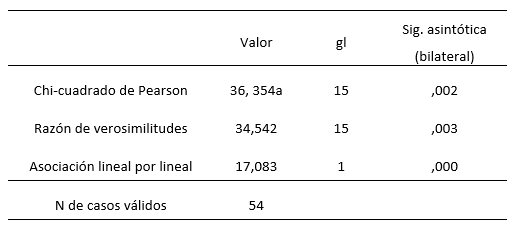 Propuesta
ESPE / VALDIVIESO L.
Porque es importante la inversión en los emprendimientos?
ESPE / VALDIVIESO L.
Alternativas de financiamiento
ESPE / VALDIVIESO L.
Estructura de financiamientos en los emprendimientos
La importancia de una educación financiera coincide con el entendimiento de los elementos que accionan el negocio, la selección una fuente de financiamiento sugiere un mayor análisis de la situación de las microempresas.
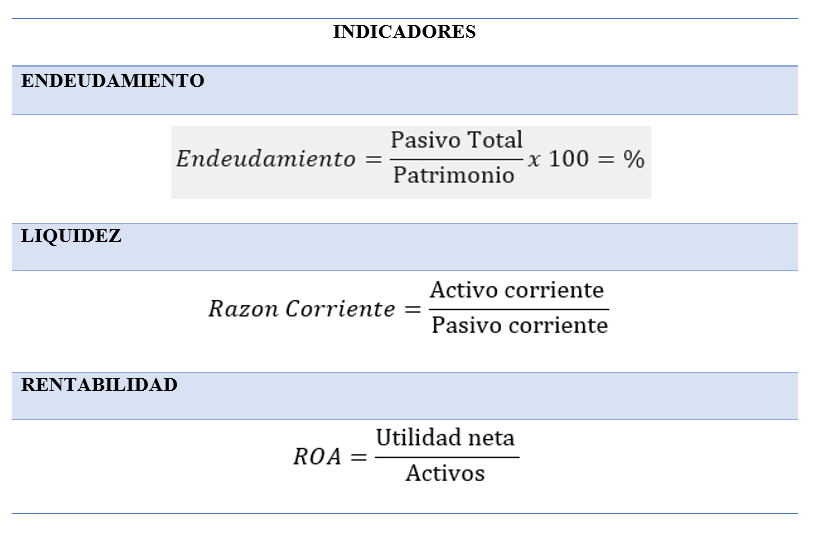 ESPE / VALDIVIESO L.
Conclusiones
ESPE / VALDIVIESO L.
Recomendaciones
ESPE / VALDIVIESO L.